Cloud Computing dan Proteksi
Syefira Salsabila
Sesi 3
Apa itu cloud computing?
SYARAT CLOUD
On Demand Self Service
Broad Network Access
Resources Pooling 
Rapid Elasticity
Measured Service
Resource Pooling
Sumber daya komputasi 
Storage, CPU, memory, network bandwidth, dsb.
Disediakan oleh penyedia layanan (service provider) untuk memenuhi kebutuhan banyak pelanggan (service consumers).
Broad Network Access
Kapabilitas layanan dari cloud provider tersedia lewat jaringan dan bisa diakses oleh berbagai jenis perangkat, seperti smartphone, tablet, laptop, workstation, dsb
Measured Service
Tersedia layanan untuk mengoptimasi dan memonitor layanan yang dipakai secara otomatis. Dengan monitoring sistem ini, kita bisa melihat berapa resources komputasi yang telah dipakai, seperti: bandwidth, storage, processing, jumlah pengguna aktif, dsb. 
Layanan monitoring ini sebagai bentuk transparansi antara cloud provider dan cloud consumer
On Demand Self Service
Silahkan diskusikan!
Rapid Elasticity
Silahkan diskusikan!
Layers of Cloud Computing
SaaS: Software as a Service, berbentuk aplikasi
PaaS: Platform as a Service, implementasi dari database, file system,  webserver, middleware
IaaS: Infrastructure as a Service, berbentuk virtualisasi dari  infrastruktur



Pada dasarnya, perbedaan utama pada ketiga jenis layanan ini  terletak pada tanggung jawab pengguna dan penyedia  layanan terhadap layanan yang diberikan.
SaaS
Pelanggan dapat menggunakan software (perangkat lunak) yang telah disediakanoleh cloud provider. 
Pelanggan cukup tahu bahwa perangkat lunak bisa berjalan dan bisa digunakan dengan baik. 
Contoh dari layanan SaaS ini antara lain adalah:
Layanan produktivitas: Office365, GoogleDocs, Adobe Creative Cloud, dsb.
Layanan email: Gmail, YahooMail, LiveMail, dsb.
Layanan social network: Facebook, Twitter, Tagged, dsb.
Layanan instant messaging: YahooMessenger, Skype, GTalk, dsb
Keuntungan dari SaaS ini adalah kita tidak perlu membeli lisensi software lagi. Kita tinggal berlangganan ke cloud provider dan tinggal membayar berdasarkan pemakaian
IaaS
Menyediakan “penyewaan” infrastruktur IT (unit komputasi, storage, memory, network, dsb). 
Dapat didefinisikan berapa besar unit komputasi (CPU), penyimpanan data (storage), memory(RAM), bandwidth , dan konfigurasi lainnya yang akan disewa.
Contoh penyedia layanan IaaS:Amazon EC2, Rackspace Cloud, Windows Azure, dsb.
Keuntungan dari IaaSi ni adalah kita tidak perlu membeli komputer fisik, dan konfigurasi komputer virtual tersebut dapat diubah(scale up/scale down) dengan mudah. Sebagai contoh, saat komputer virtual tersebut sudah kelebihan beban, kita bisa tambahkan CPU, RAM, Storage,dsb.dengan segera
PaaS
Menyediakan sewa “rumah” berikut lingkungannya, untuk menjalankan aplikasi yang telah dibuat. Pelanggan tidak perlu pusing untuk menyiapkan “rumah” dan memelihara “rumah” tersebut. Yang penting aplikasi yang dibuat dapat berjalan dengan baik. 
Pemeliharaan “rumah” ini(sistem operasi, network, database engine, frameworkaplikasi, dll) menjadi tanggung jawab dari penyedia layanan.
Contoh penyedia layanan PaaS:Amazon Web Service, Windows Azure, dan GoogleApp Engine
Keuntungan dari PaaS bagi pengembang dapat fokus pada aplikasi yang sedang dikembangkan tanpa harus memikirkan “rumah” untuk aplikasi.
Cloud Computing dan Proteksi
Syefira Salsabila
Sesi 4
Diagram konseptual dari Komputasi awan
https://oprakoprek.riftom.com/cloud-computing-komputasi-awan/
Deployment model
Public cloud
Private cloud
Hybrid cloud
Community cloud
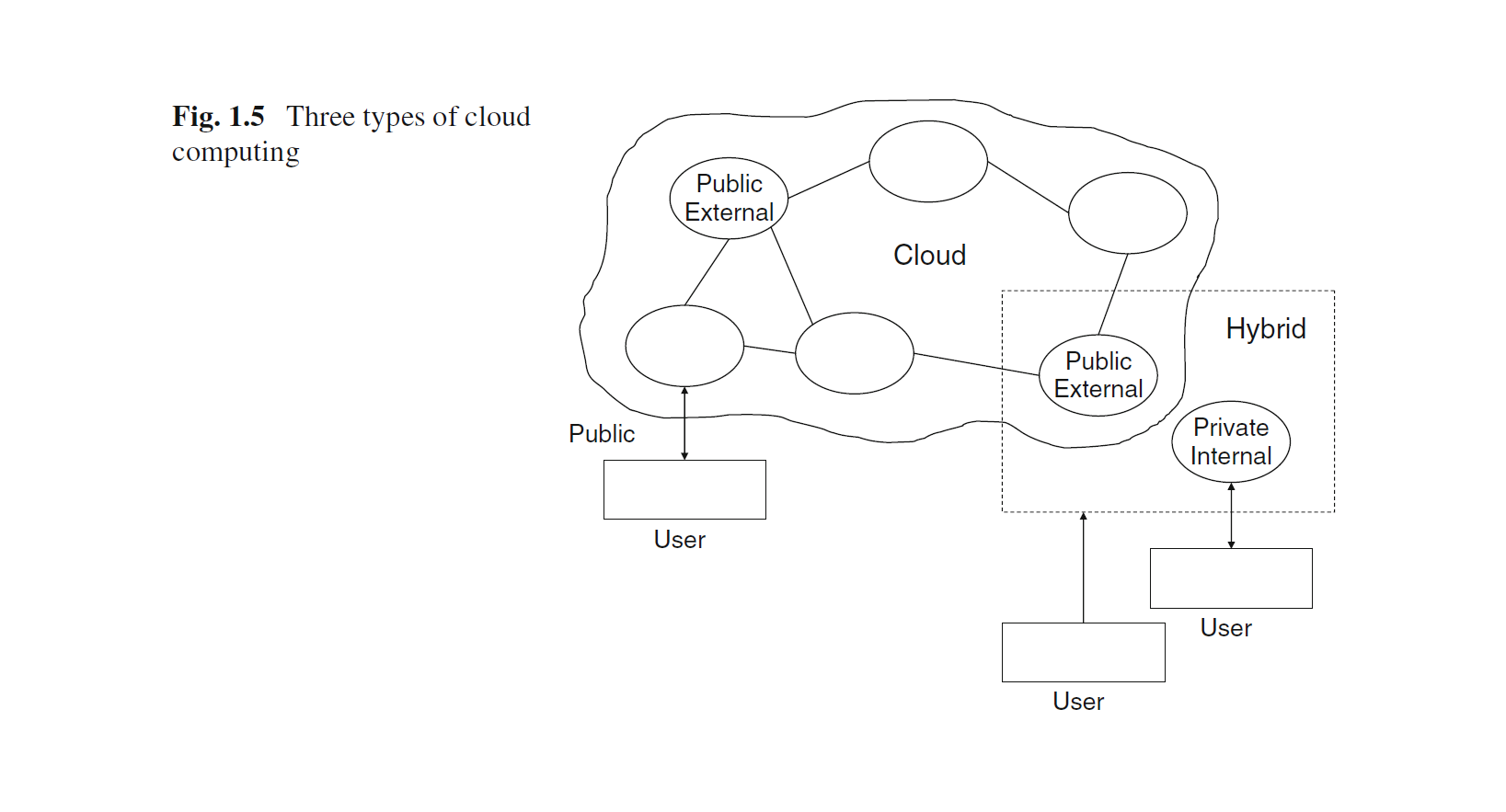 Model deployment dari cloud computing dibagi menjadi empat model. Kempat model deployment tersebut mencakup private cloud,public cloud, community cloud dan hybrid cloud(Mell&Grance,2011)
Komputasi awan menawarkan 4 model penyebaran (Deployment Models)
1. Private Cloud. 
Infrastruktur awan yang semata-mata dioperasikan bagi suatu perusahaan. Dan ini biasanya dikelola oleh pihak ketiga. 
2. Community Cloud. 
Infrastruktur awan bersama oleh beberapa organisasi dan mendukung komunitas tertentu yang concern dalam berbagi (online sharing).
3. Public Cloud. 
Infrastruktur awan dibuat untuk umum atau kelompok industri besar dan dimiliki oleh penyedia layanan komputasi awan (vendor). 
4. Hybrid Cloud. 
Infrastruktur awan yang mengkomposisikan dua atau lebih cloud (antara private, community dan public ) saling terintegrasi
Public Cloud
Adalah layanan Cloud  Computing yang disediakan  untuk masyarakat  umum.
Kita sebagai user hanya cukup  mendaftar ataupun bisa  langsung  memakai  layanan  yang ada.
Banyak  layanan Public
Cloud  yang gratis, dan  ada  juga  yang  perlu membayar untuk  bisa menikmati layanan-nya
In the public cloud (or external cloud) computing resources are dynamically provisioned over the Internet via Web applications or Web services from an off-site third-party provider. Public clouds are run by third parties, and applications from different customers are likely to be mixed together on the cloud’s servers, storage systems, and networks.
Keuntungan:
Kita tidak perlu investasi dan merawat  infrastruktur, platform ataupun aplikasi.
Kerugian:
Sangat tergantung dengan kualitas layanan  internet
Tidak semua penyedia layanan, menjamin  keamanan data kita.
Private Cloud
Layanan Cloud Computing, yang disediakan untuk  memenuhi kebutuhan internal dari  organisasi/perusahaan. Biasa-nya departemen IT  akan berperan sebagai Service Provider (penyedia  layanan) dan departemen lain menjadi user  (pemakai).
Private cloud. The cloud infrastructure is operated solely for an organization. It may be managed by the organization or a third party and may exist on premise or off premise.
Private cloud (or internal cloud) refers to cloud computing on private networks. Private clouds are built for the exclusive use of one client, providing full control over data, security, and quality of service. Private clouds can be built and managed by a company’s own IT organization or by a cloud provider.
Keuntungan:
Keamanan data terjamin, karena dikelola sendiri
Menghemat bandwith internet ketika layanan itu  hanya diakses dari jaringan internal
Proses bisnis tidak tergantung dengan koneksi  internet, tapi tetap saja tergantung dengan koneksi  internet lokal (intranet)..
Kerugian:
Investasi besar, karena kita sendiri yang harus  menyiapkan infrastruktur-nya.
Butuh tenaga kerja untuk merawat dan menjamin  layanan berjalan dengan baik.
Hybrid Cloud
gabungan dari layanan Public loud dan Private  Cloud yang di-implementasikan oleh suatu  organisasi/perusahaan
A hybrid cloud environment combines multiple public and private cloud models. Hybrid clouds introduce the complexity of determining how to distribute applications across both a public and private cloud.
Keuntungan:
Keamanan data terjamin, karena data bisa dikelola  sendiri (hal ini TIDAK berarti bahwa menyimpan data  di public cloud tidak aman!!).
Lebih leluasa untuk memilih mana proses bisnis yang  harus tetap berjalan di private cloud dan mana proses  bisnis yang bisa dipindahkan ke public cloud dengan  tetap menjamin integrasi dari kedua-nya.
Kerugian:
Untuk aplikasi yang membutuhkan integrasi antara  public cloud dan private cloud, maka infrastruktur  internet harus dipikirkan secara matang.
The definition suggests three key questions about a cloud deployment:
1. Who uses the cloud infrastructure?
2. Who runs the infrastructure?
3. Where is the infrastructure?
The distinction among private, community, public, and hybrid clouds is based primarily on the answer to the first question. 
The second and third questions are implementation options that may apply to more than one deployment model. 
In particular, a cloud provider may run and/or host the infrastructure in all four cases.
COMMUNITY CLOUD
Adalah layanan Cloud Computing yang dibangun eksklusif untuk komunitas tertentu, yang consumer-nyaberasaldari organisasi yang mempunyai perhatian yang sama atas sesuatu/beberapa hal, misalnya saja standar keamanan, aturan, compliance, dsb.
Community Cloud ini bisa dimiliki, dipelihara,dan dioperasikan oleh satu atau lebih organisasi dari komunitas tersebut,pihak ketiga, ataupun kombinasi dari keduanya.

Keuntungan: Bisa bekerja samadengan organisasi lain dalam komunitas yang mempunyai kepentingan yang sama. Melakukan hal yang sama bersama-sama tentunya lebih ringan daripada melakukannyasendiri.
Kerugian: Ketergantungan antarorganisasi jika tiap-tiaporganisasi tersebut saling berbagi sumber daya.
http://csrc.nist.gov/publications/PubsSPs.html#800-145http://www.cloudindonesia.org/apa-itu-cloud-computing.html-http://www.cloudindonesia.org/apa-itu-public-cloud-private-cloud-dan-hybrid-cloud.html